An introduction toShape modelsIn Occult
Dave Herald
Value of shape models
Shape models provide  the shape, but not the size, of an asteroid
Fitting a shape model to occultation chords provides a scale for the shape model. This allows the Volume-equivalent diameter to be measured
For a well-observed event with a good shape model, the fit to the chords can identify the location of the center of mass – rather than center-of-figure
IAU standards for astrometric reports updated to accommodate center-of-mass astrometry
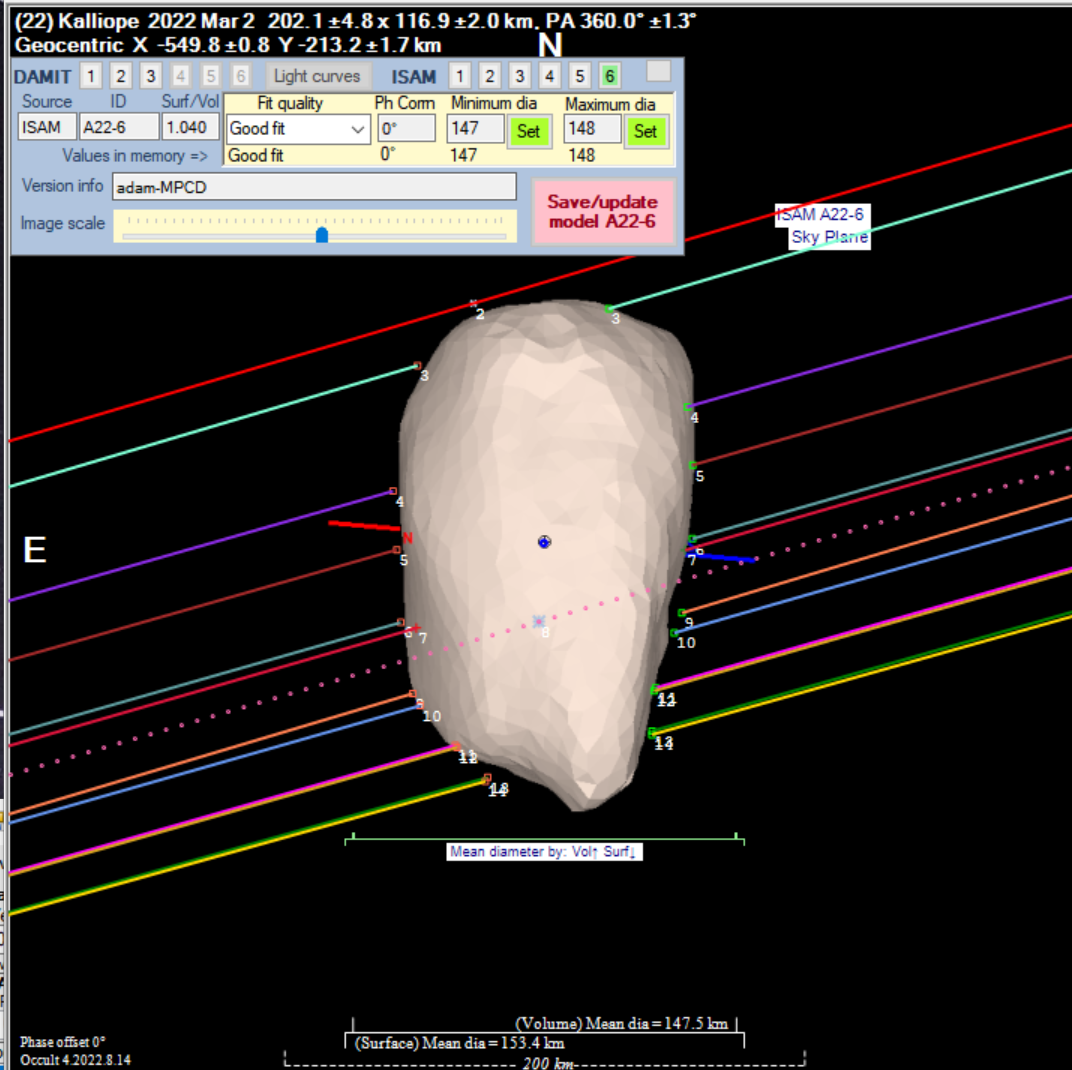 High resolution, good fit with differences in detail
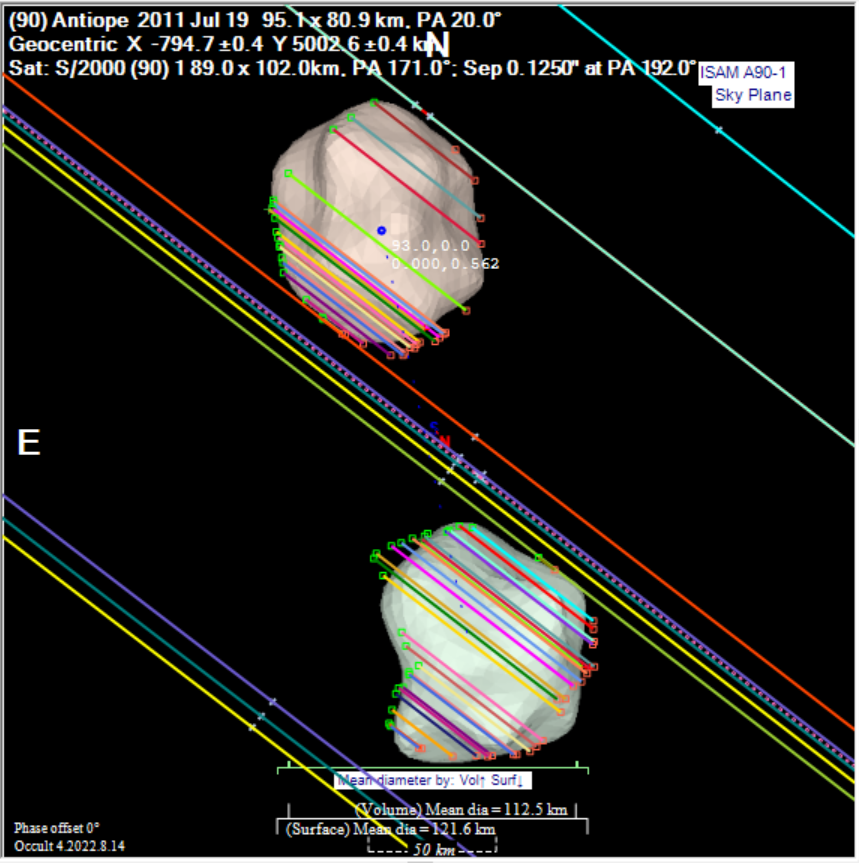 Two shape models, one right
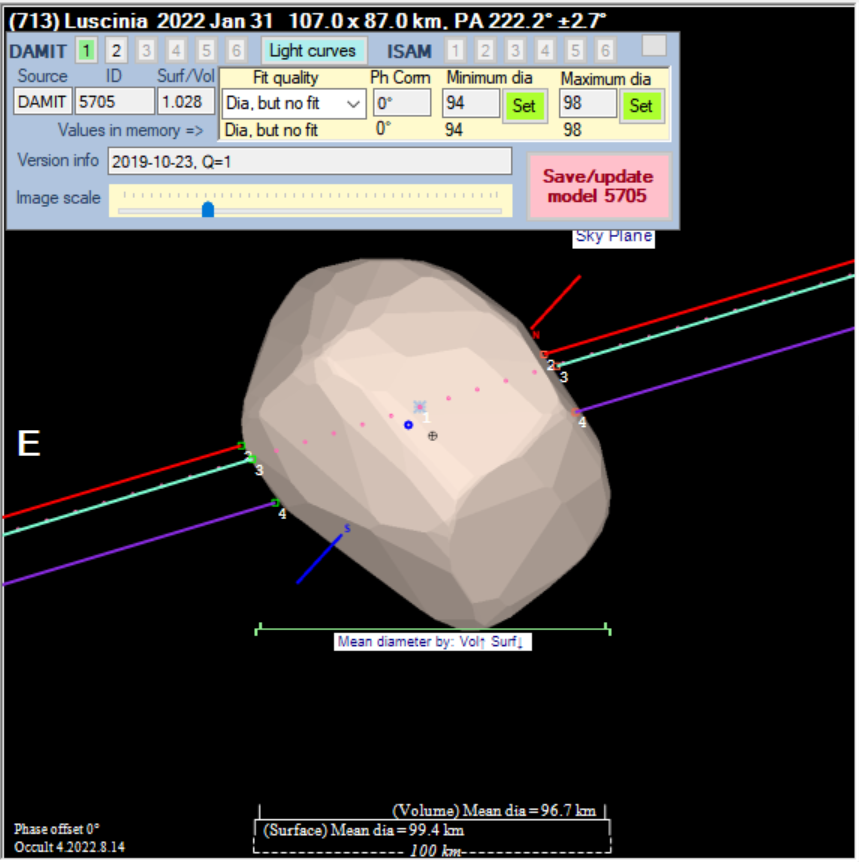 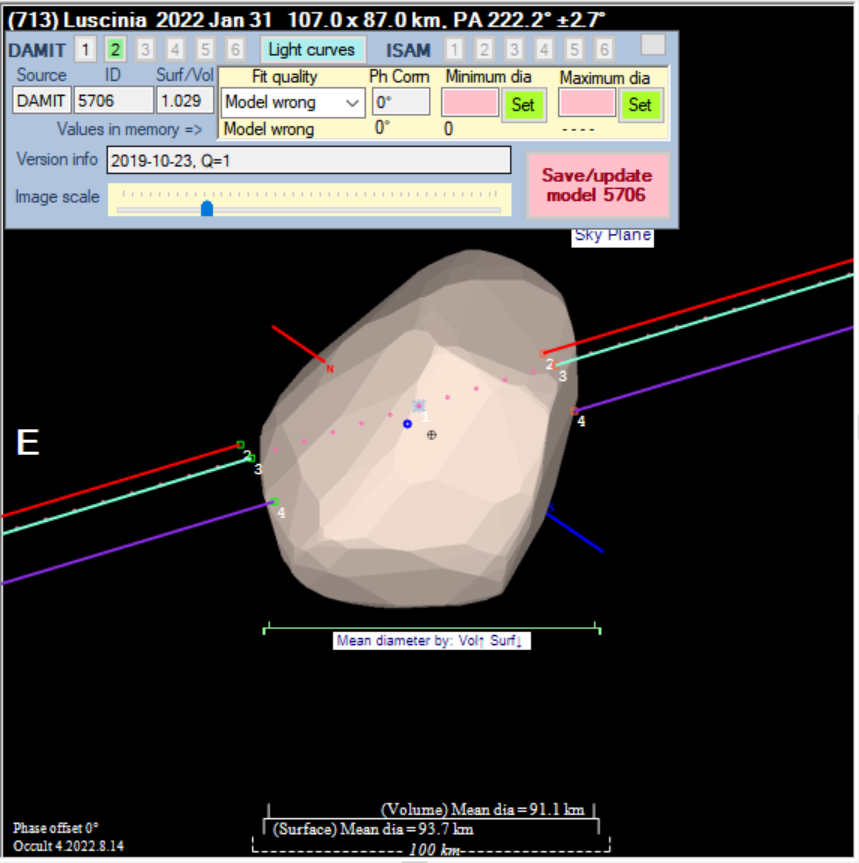 Two shape models – both wrong
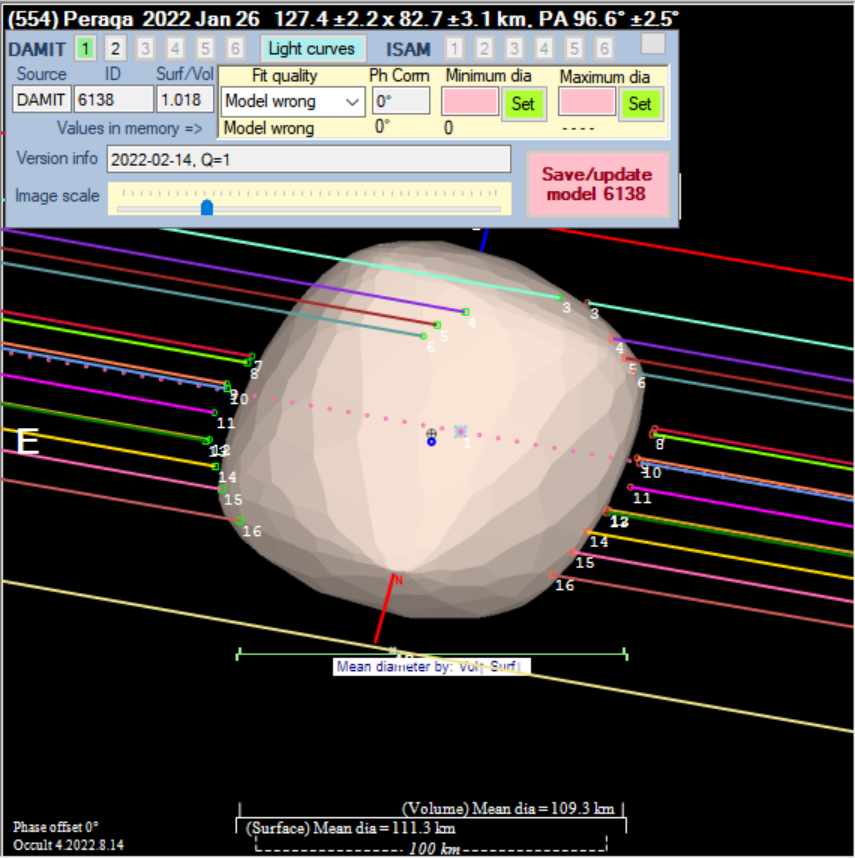 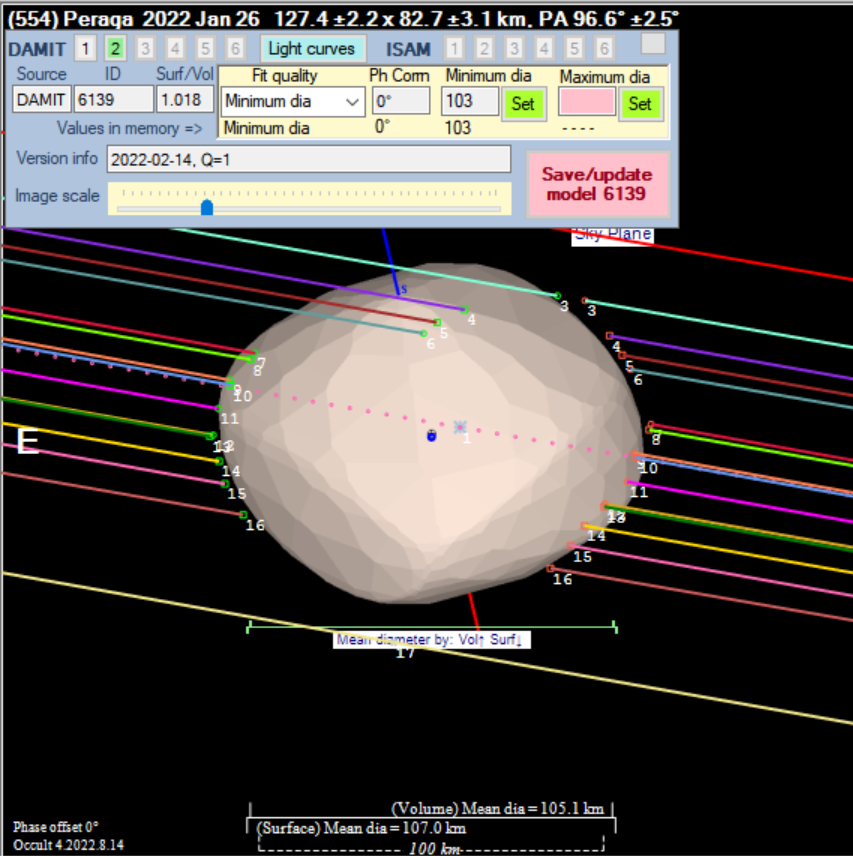 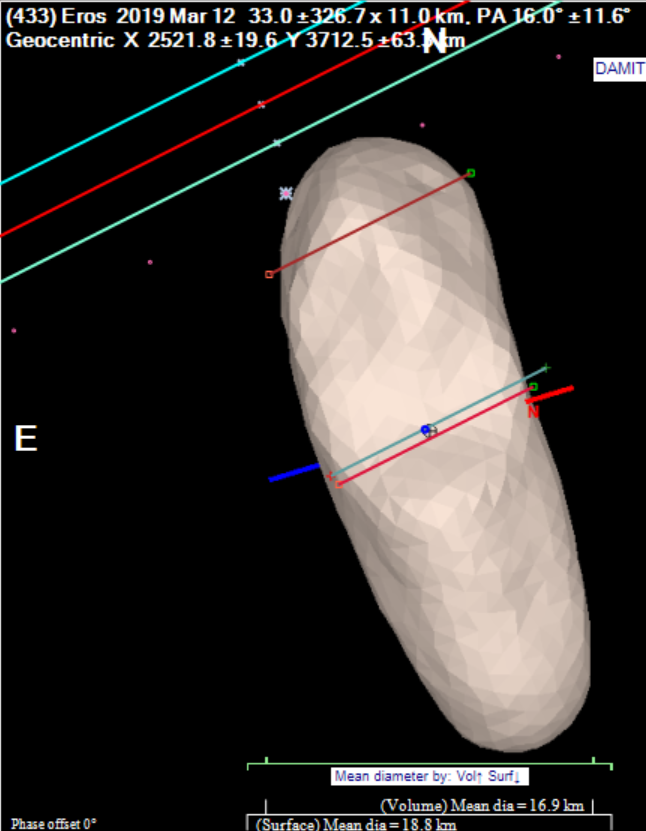 Irregular asteroids
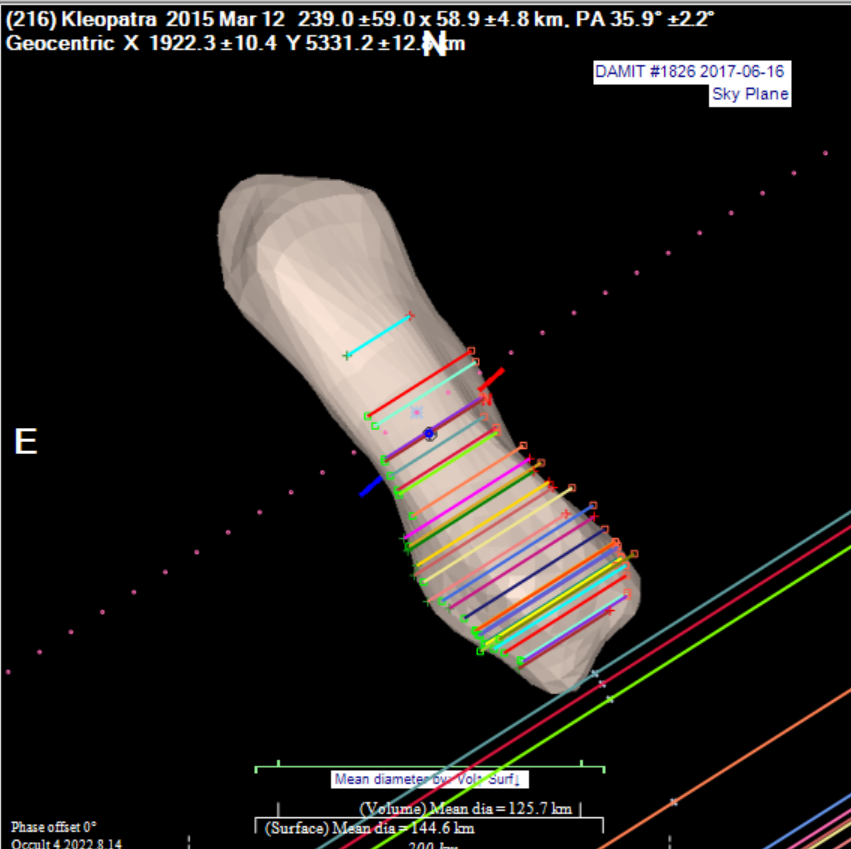 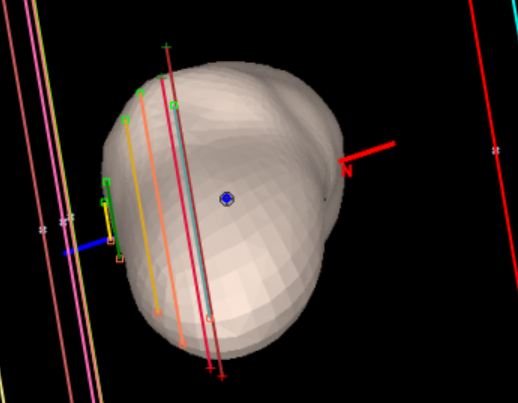 Issues
Usually an ambiguity in orientation of axis
=> typically two shape models, one right, the other wrong
Axes shown on plot. Red = north pole
Some details of shape model given at:
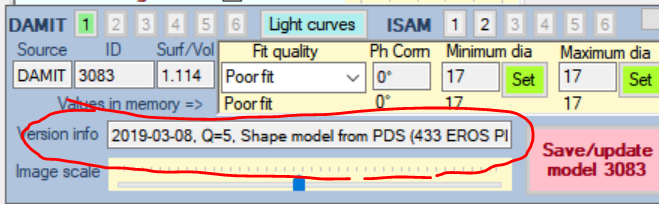 View Basic details of shape model
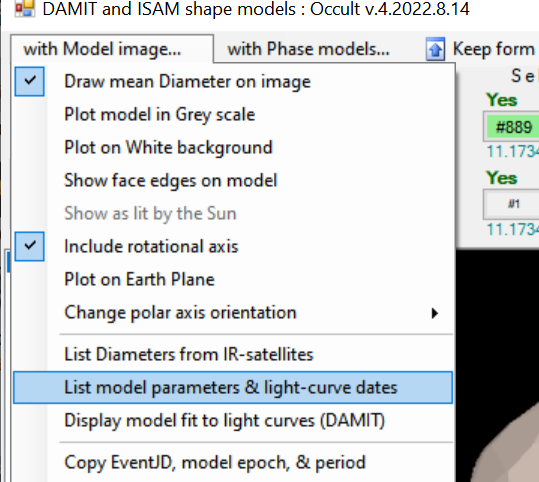 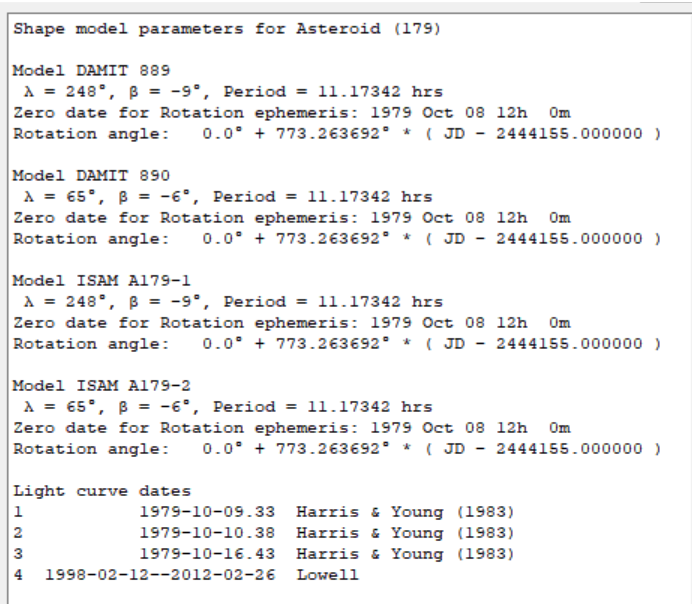 For DAMIT, view fit to light curves
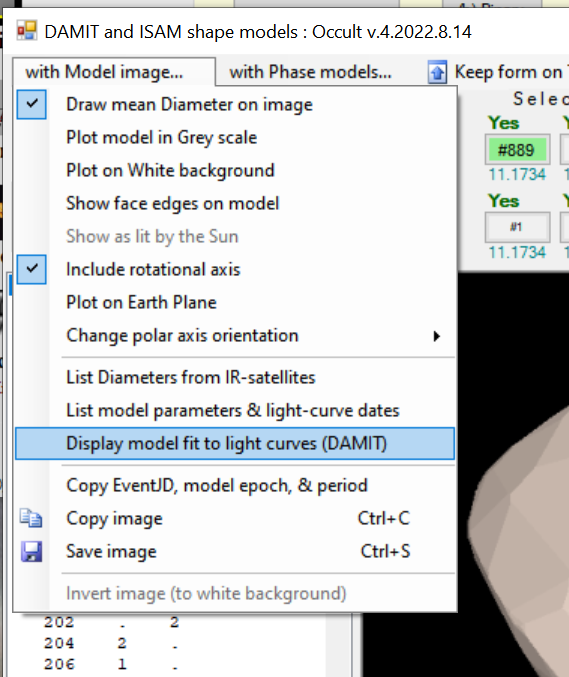 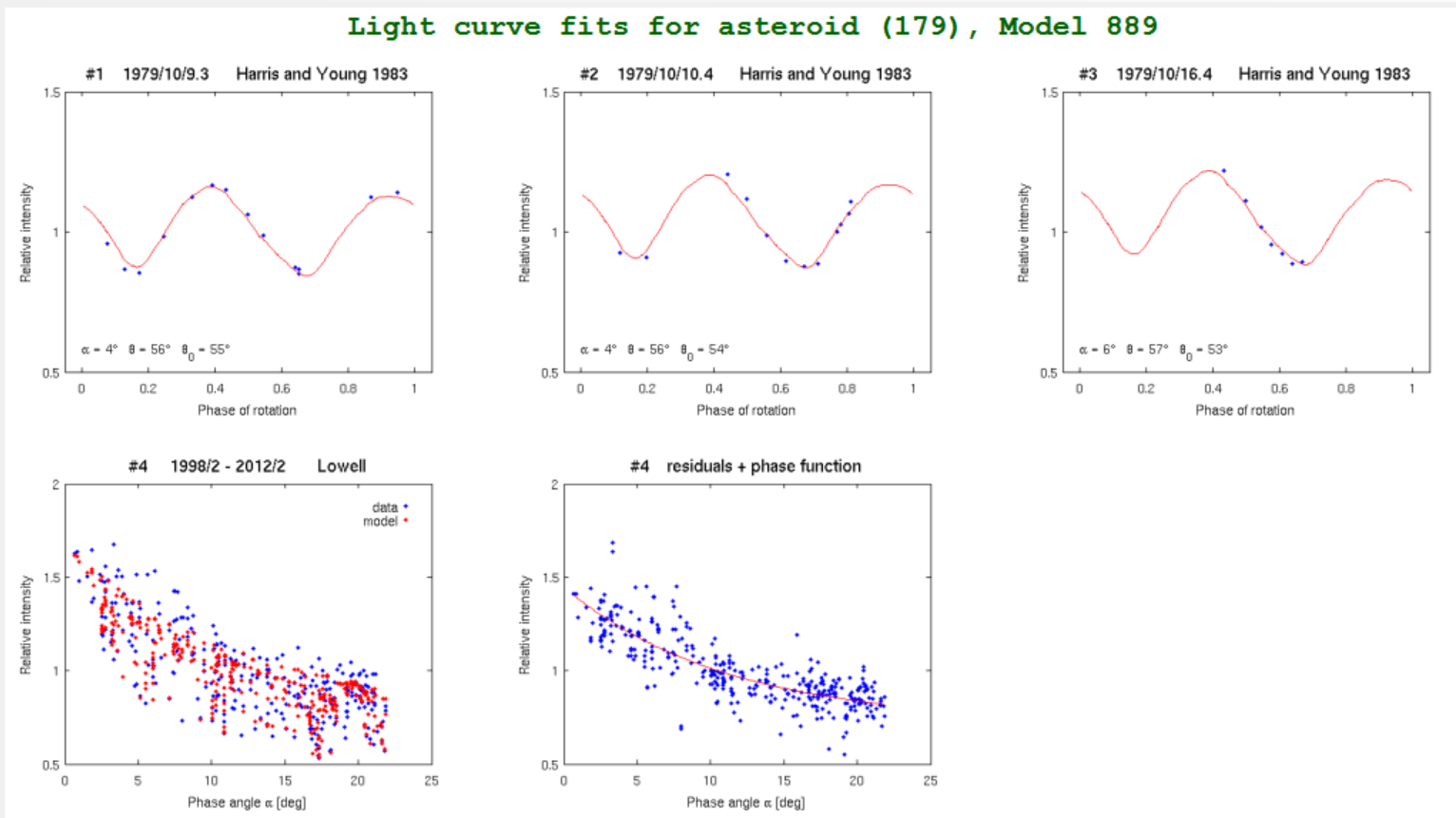 Assess reliability of shape models from 
the number of dedicated light curves, 
the time span covered by the light curves, 
the number of different shaped light curves (the more the better),
the quality of the fit
Light curve fits for Eros
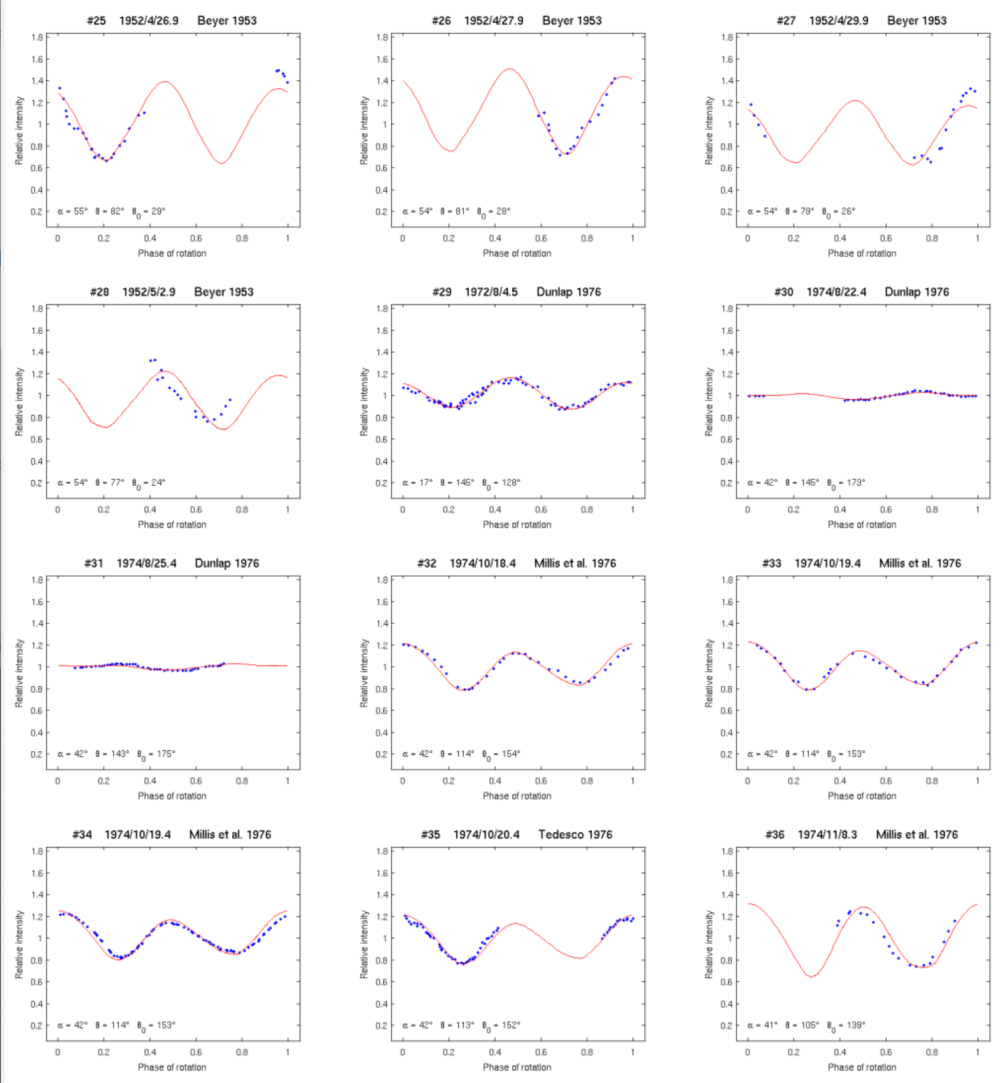 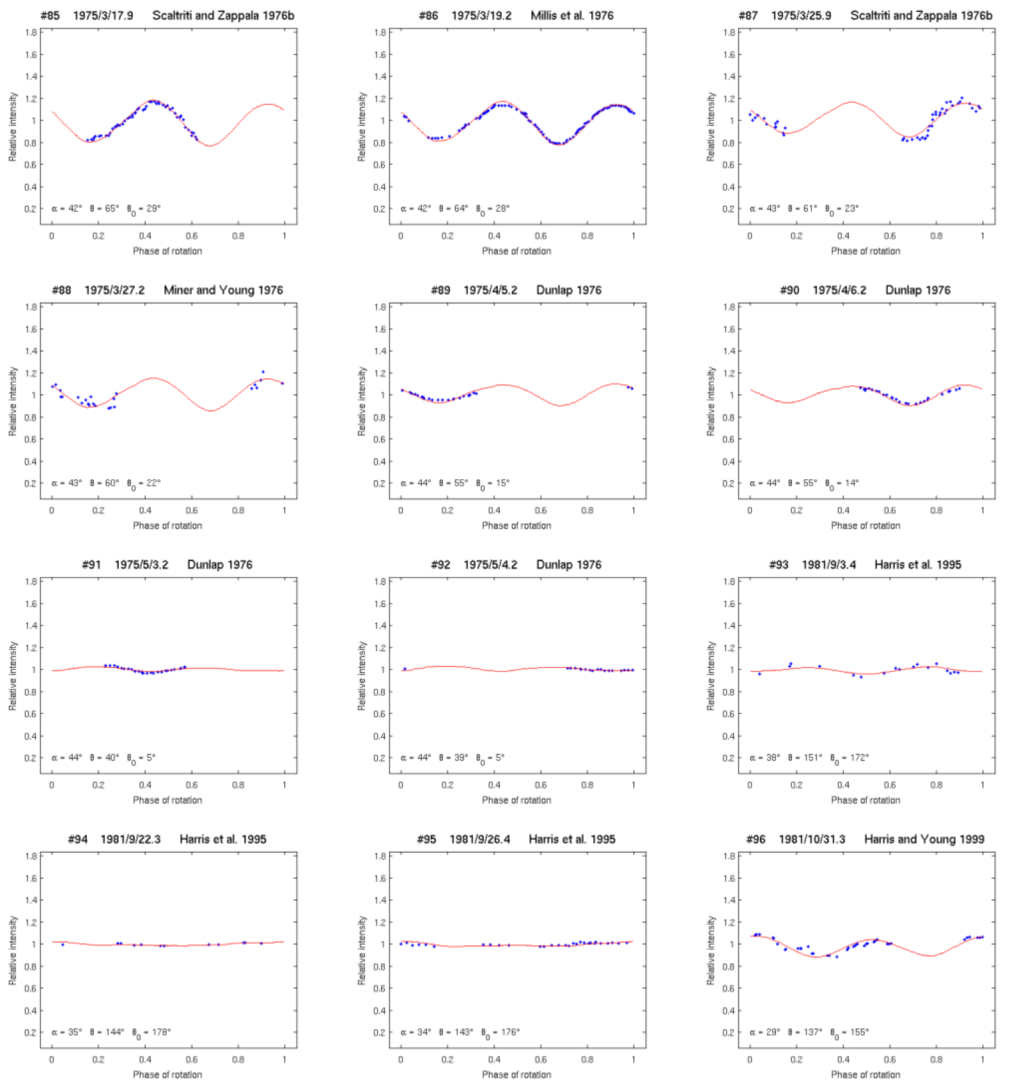 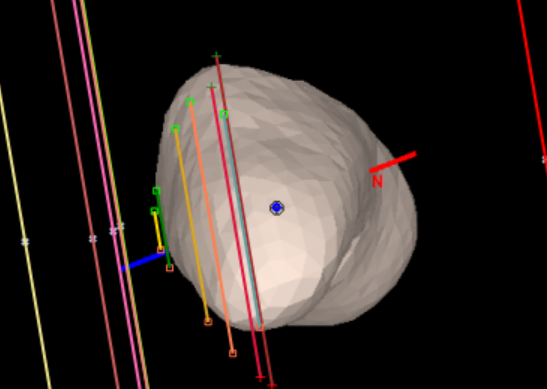 Can rotate and animate
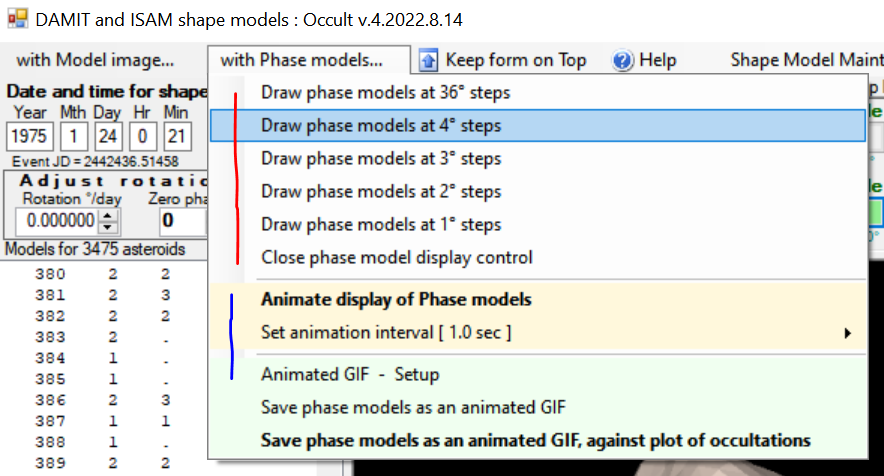 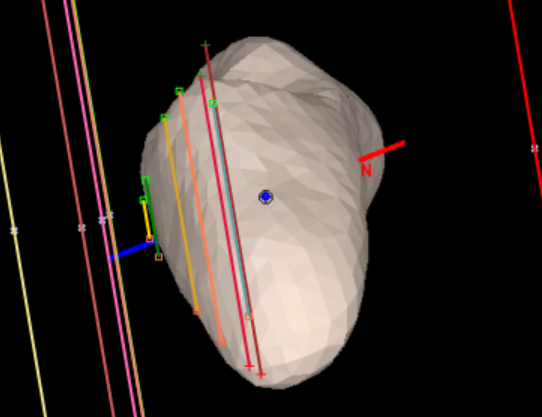 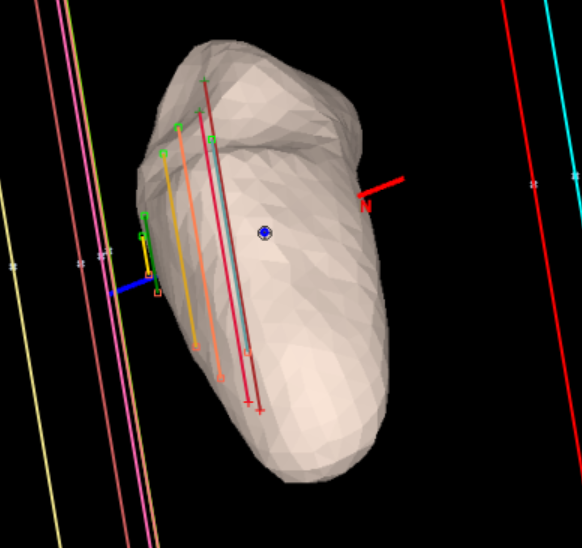 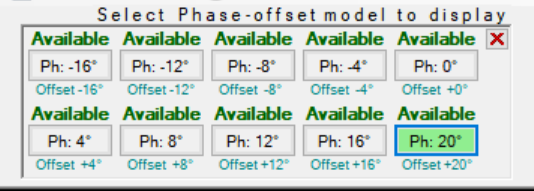 Can ‘play around with’ models
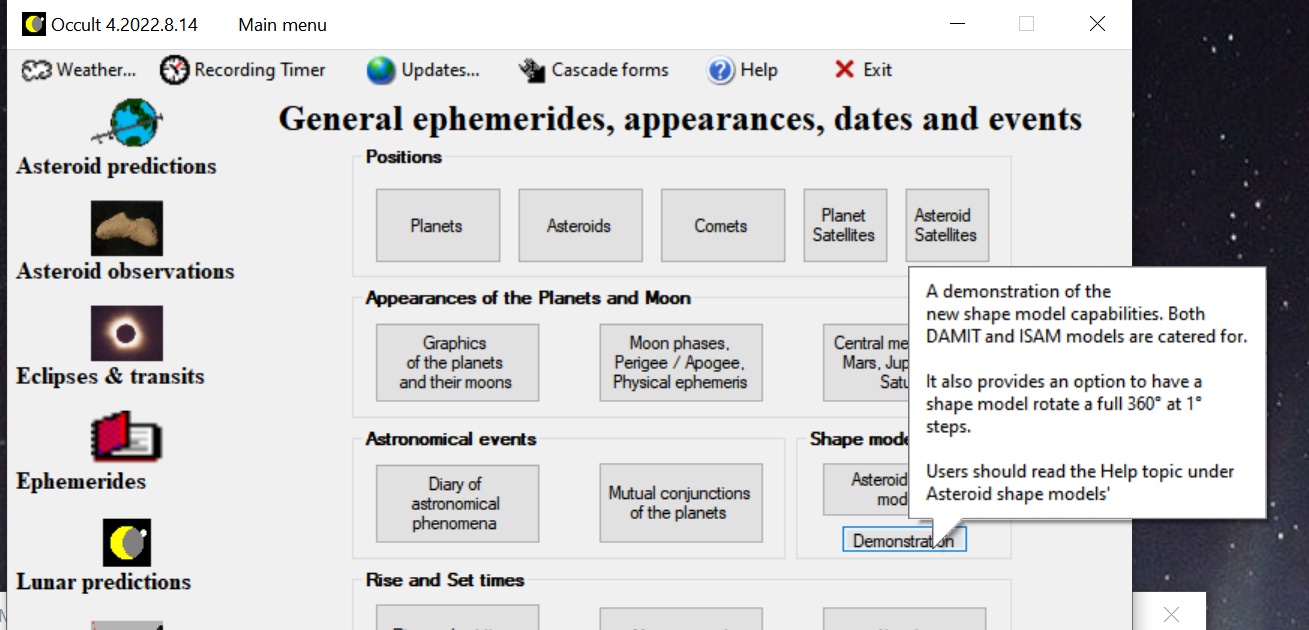 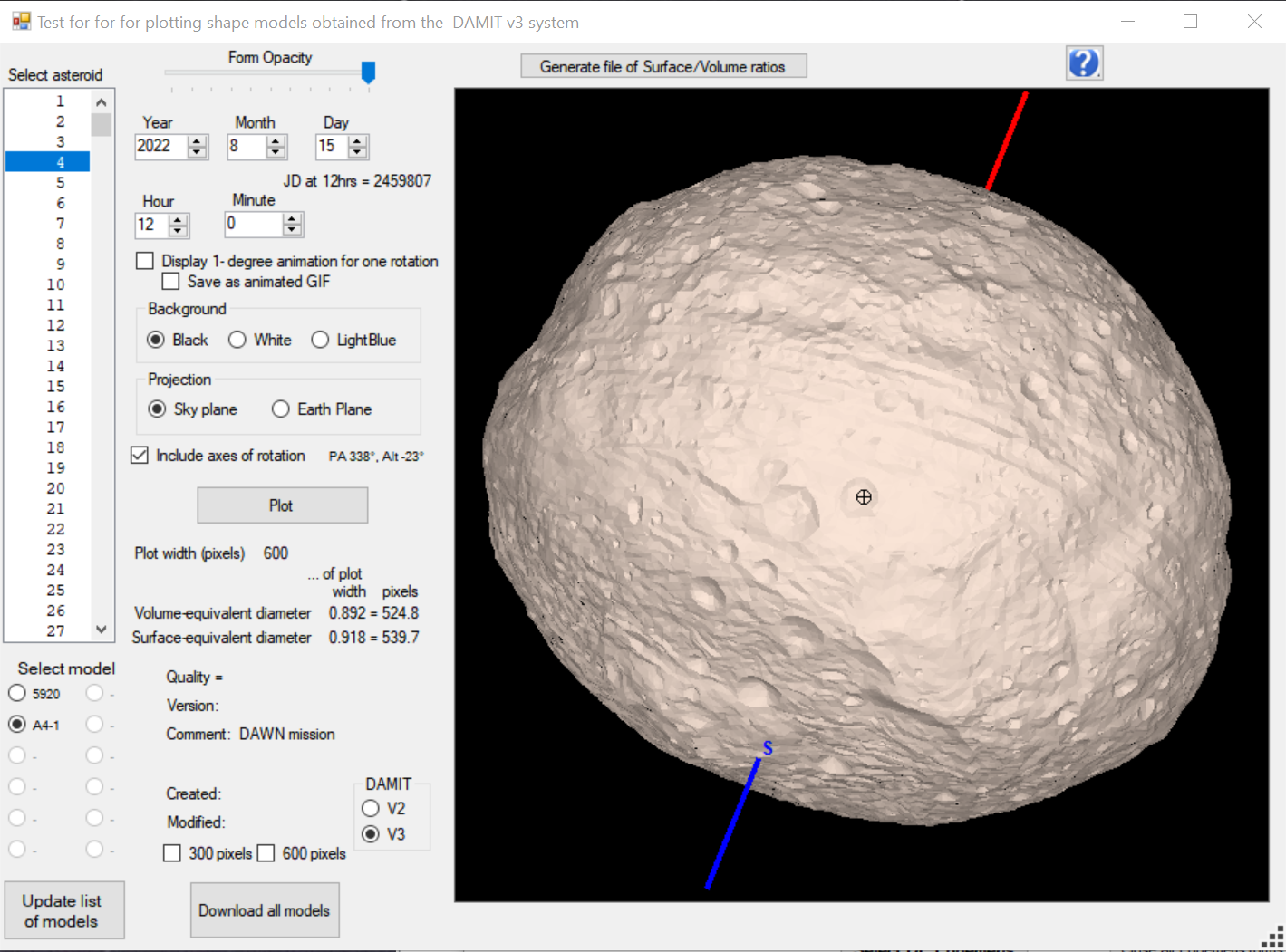 Demo - Eros
Maintenance
Download #24
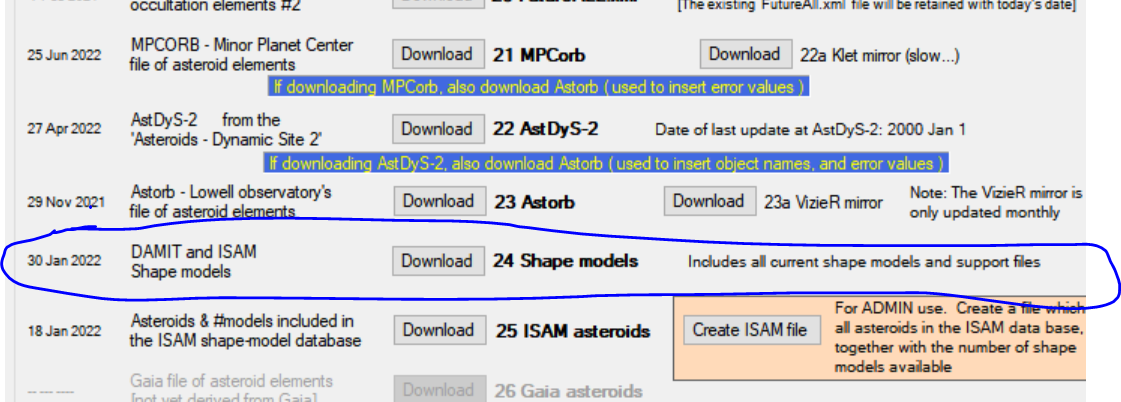